OWASP SAMM: 
Tools of the Trade
SAMM User Day
June 16th, 2020
John Ellingsworth
United States Resident
Temple University (BA), Drexel University (MS)
20+ years cybersecurity & web technology experience:
Startups (1996-2000), Higher Education (1999-2009), Corporate (2009-Present): Software Development / Architecture / Security / Management
OWASP: Maine Chapter lead, SAMM Project
Infragard, ASCP
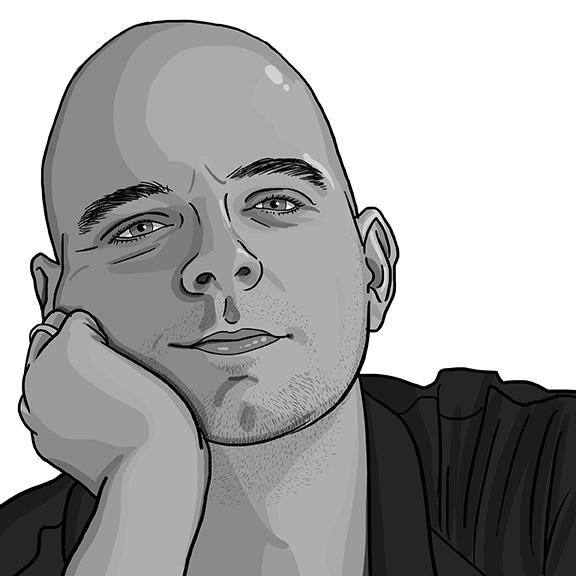 johnellingsworth.com
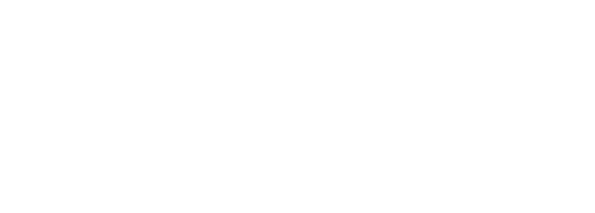 Tools of the Trade
OWASP SAMM Toolkit - MS Excel
SAMM 2.0 Calculator by Concord USA
OWASP SAMM App by SathIsh AshwIn
OWASP SAMM Toolkit - GDocs version
OWASP SAMM Assessment - Google Forms & Data Studio
SAMM v2 Question Format
https://github.com/OWASP/samm/tree/master/Supporting%20Resources/v2.0/toolbox
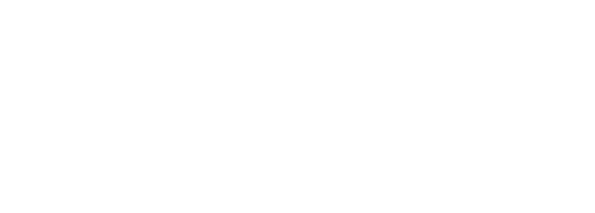 OWASP SAMM Toolkit - MS Excel
Components:
90 Question Interview
Scorecard & Roadmap for visualizing Maturity 
Roadmap for Maturity goal planning 
Microsoft Excel-Based Tool
Ready to use!
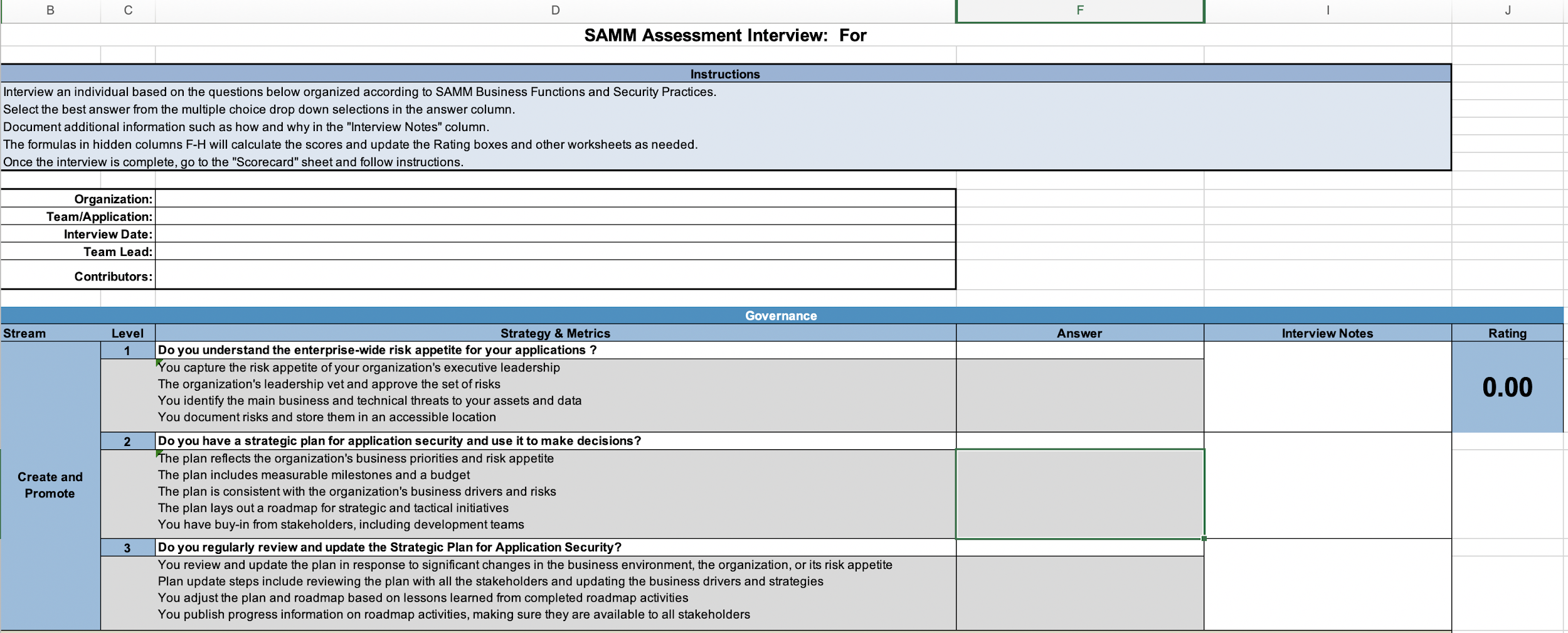 https://github.com/OWASP/samm/tree/master/Supporting%20Resources/v2.0/toolbox
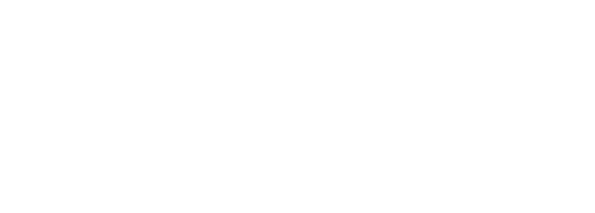 [Speaker Notes: Cannot save data]
SAMM 2.0 Calculator: ConcordUSA
Components:
Self-guided assessment
Function/Practice Breakdown
Function Maturity Breakdown
SaaS Web-Based Tool
Progress Bar
Industry Benchmark Comparison
Ready to use!
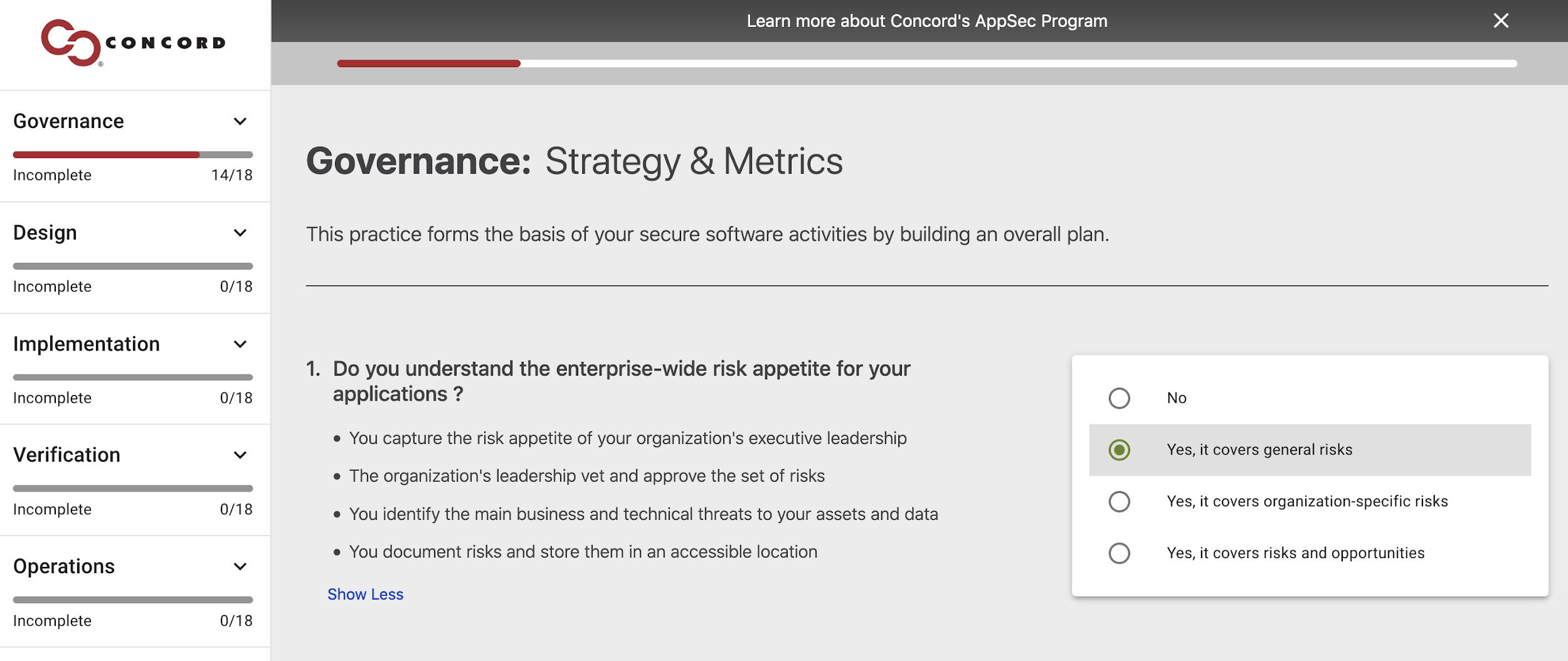 https://concordusa.com/SAMM/
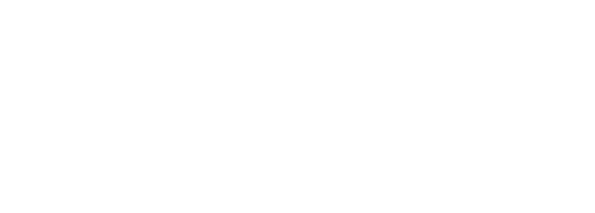 [Speaker Notes: Cannot save data]
OWASP SAMM App: SathIsh AshwIn
Components:
Login protected
Role Based Access Control
Practice Trending
Angular project on Github
PDF/Excel Report Generation
Self-Hosted Solution
Ready to use!
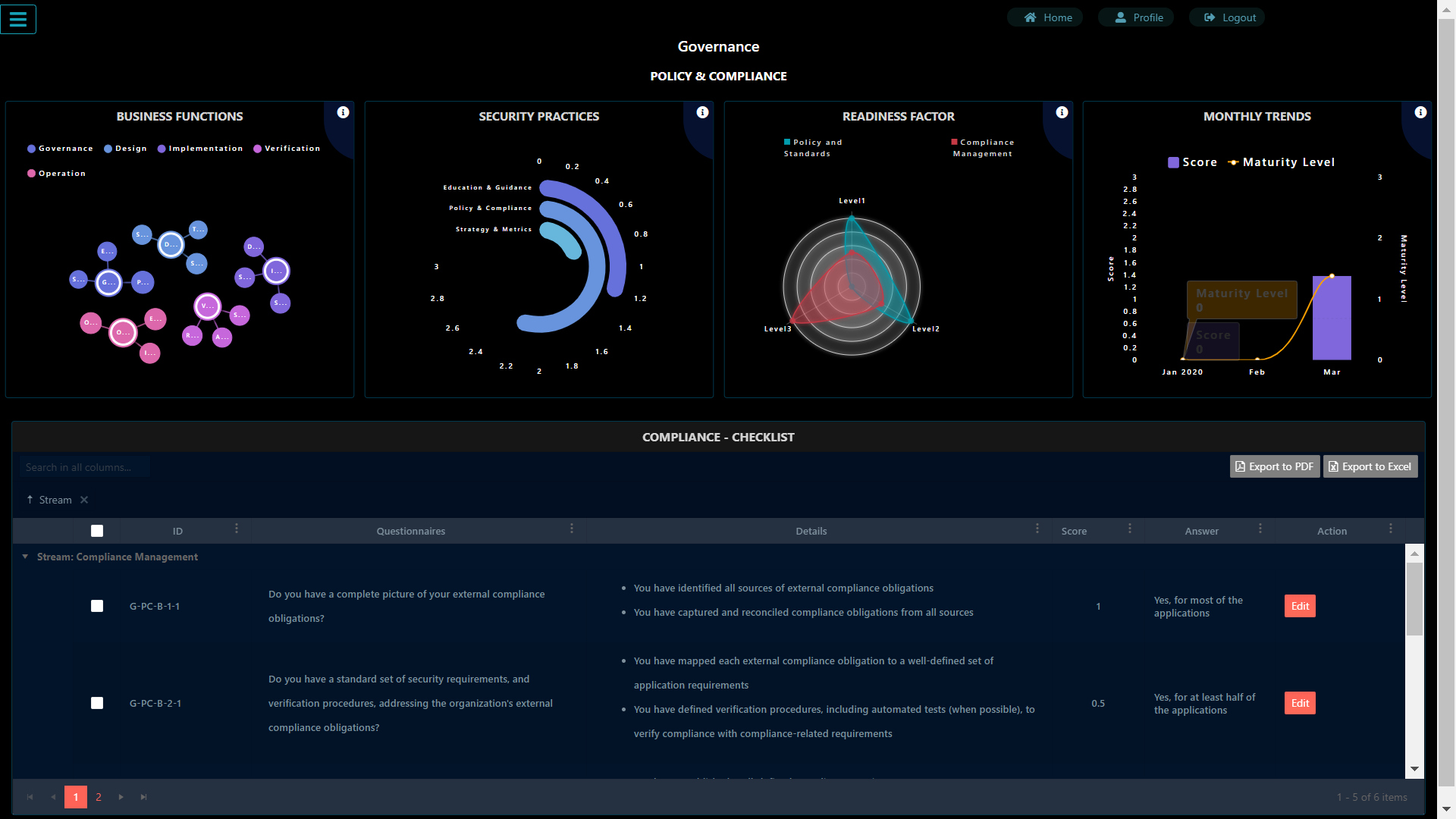 https://github.com/OWASP/samm/tree/master/Supporting%20Resources/app
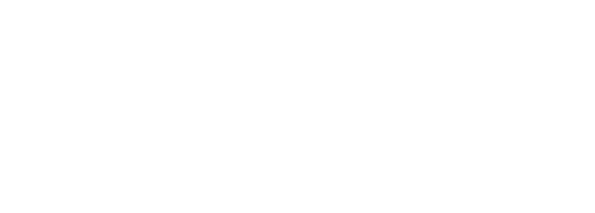 Google Sheets
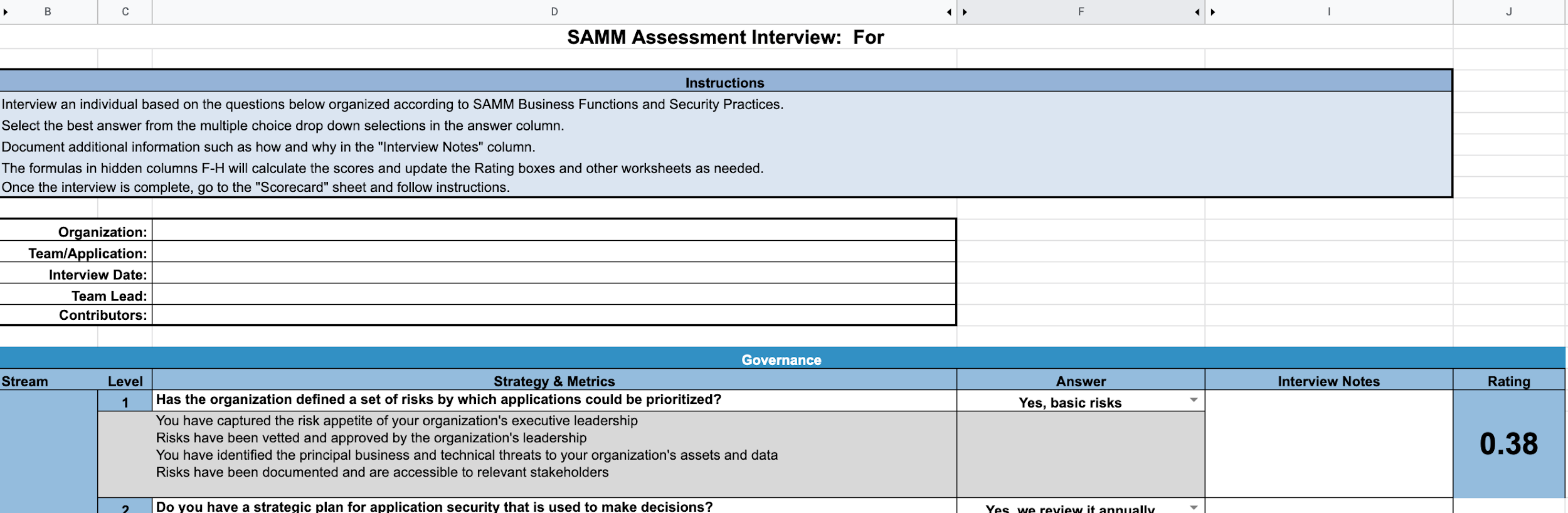 Google Sheets Version of Excel Toolkit
Can be exported to reporting tools and shared with others
Currently being validated!
https://docs.google.com/spreadsheets/d/1uBoiaHcY3UpdZim1zGuKkVwSxhmCHCnaq5nawnfglsY/edit?usp=sharing
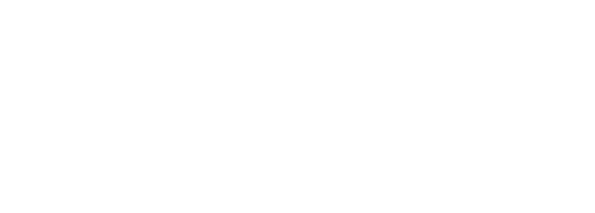 /
Google Forms & Data Studio
Google Sheets/Forms based assessment
Data is stored in Google Sheets
Easy Self-service Form
Responses can be edited 
Can be exported to reporting tools 
Google Data Studio
Currently being validated!
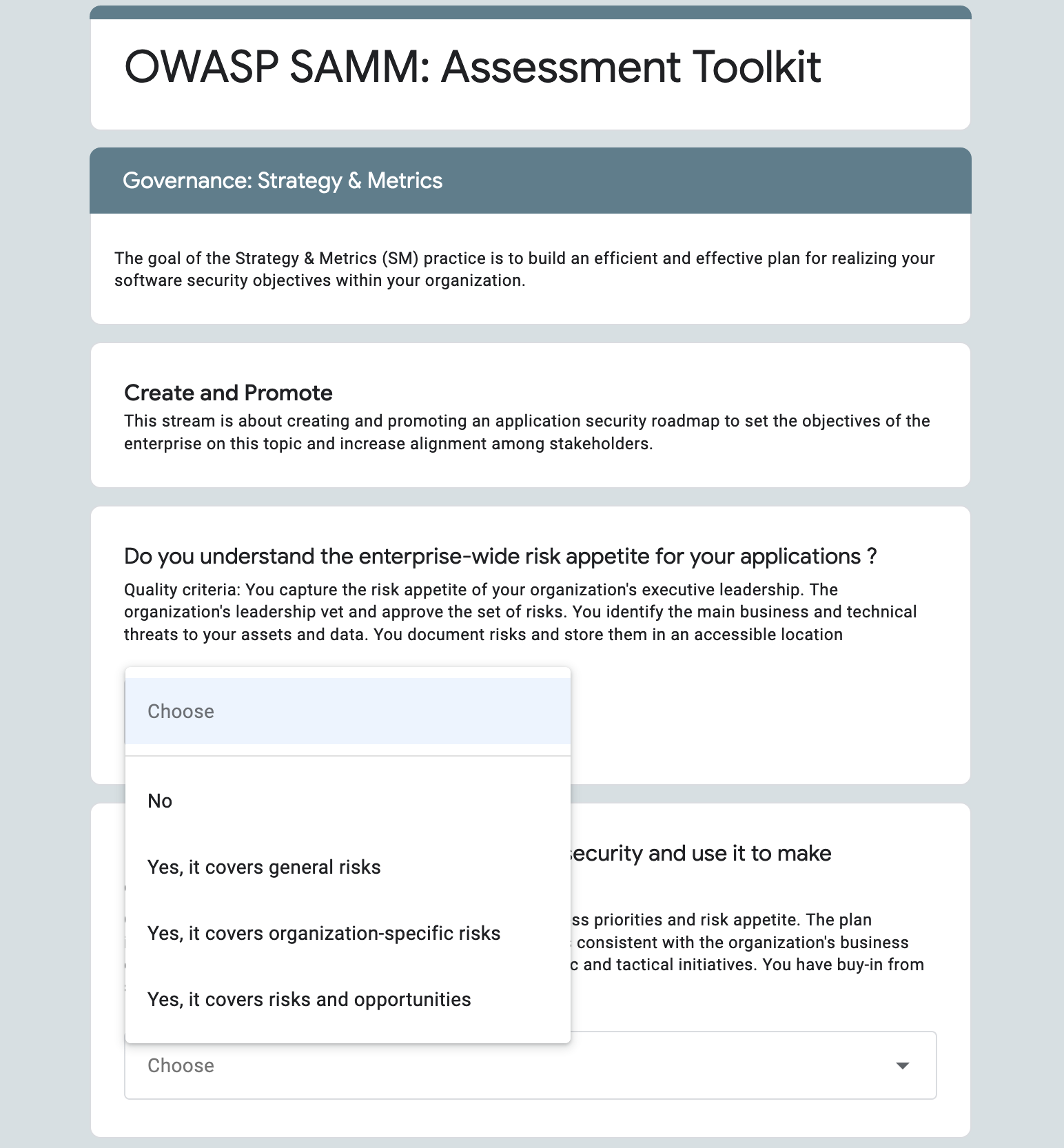 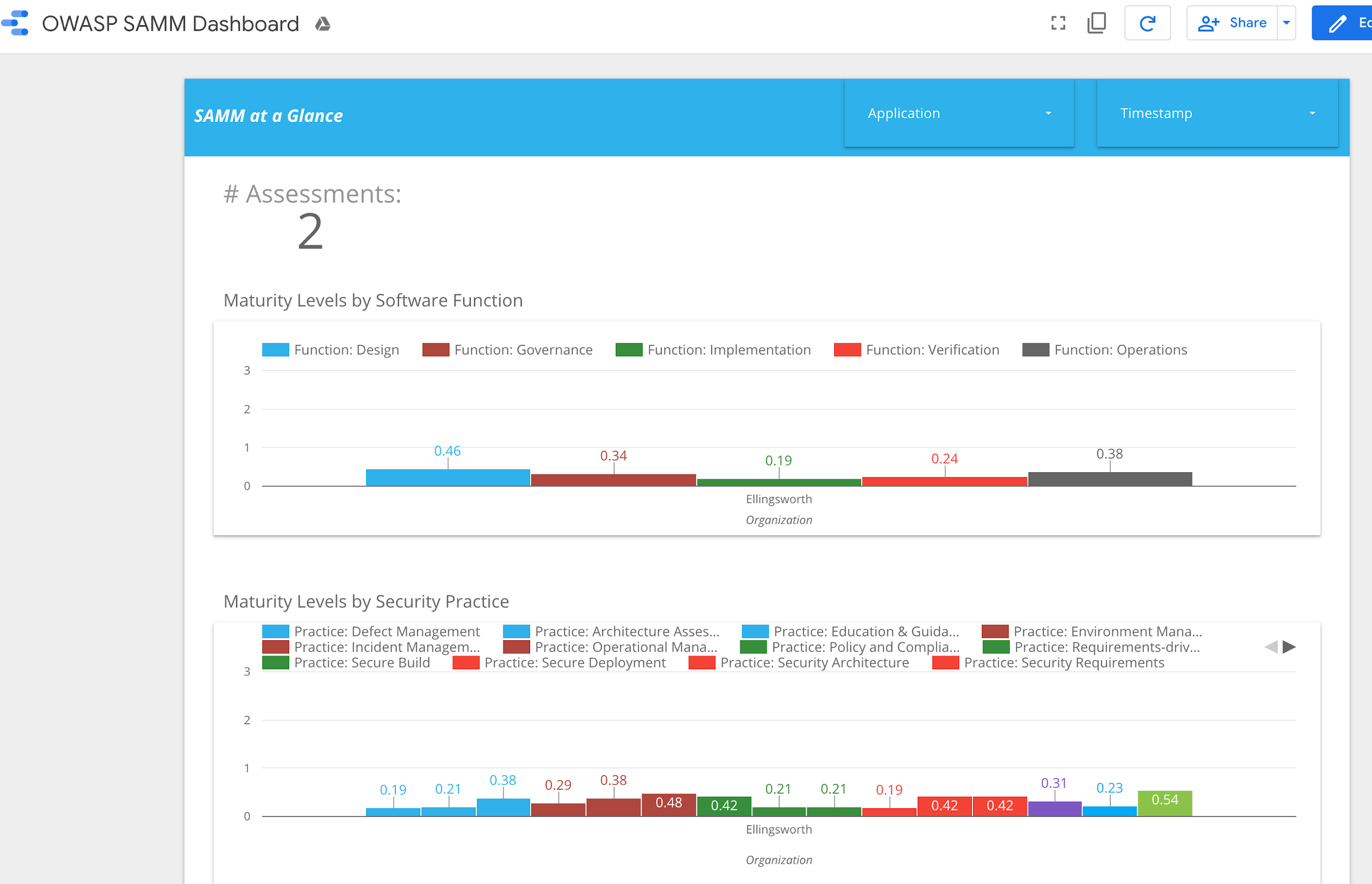 https://forms.gle/ufT6N79WFtoh2Bj66
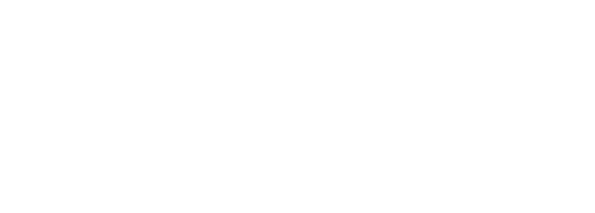 Assessment Toolbox Roadmap
What features would you like to see in OWASP SAMM assessment tools?  Let us know!

Feature Request:
https://forms.gle/eMH2LqVQ8jz51h8U7

Drop us a line:
https://owaspsamm.org/contact/